Оцінка в школі (бал)
На малюнку зображено (Леся Українка)
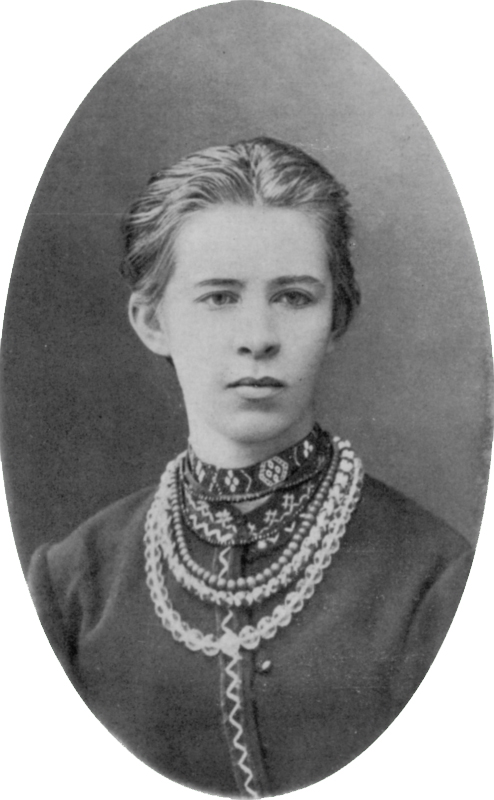 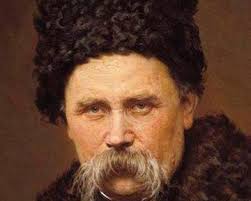 Наука, яка вивчає будову людини (анатомія)
Інструмент, призначений для відгвинчування та загвинчування гвинтів, шурупів та інших деталей з різьбою (викрутка)
Столиця України(м.Київ)
Найвища вершина українських Карпат (г. Говерла)
1, 2, 3, 8, 10, 56, 84 (цифри)
На малюнку зображено (Т. Г. Шевченко)
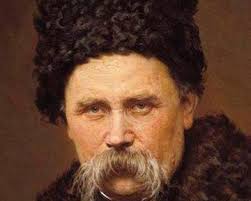 Місце за яким сидить учень під час уроку (Парта)
Що символізує “Останній дзвоник” (Закінчення навчального року)
Прапор якої країни зображено на малюнку (України)
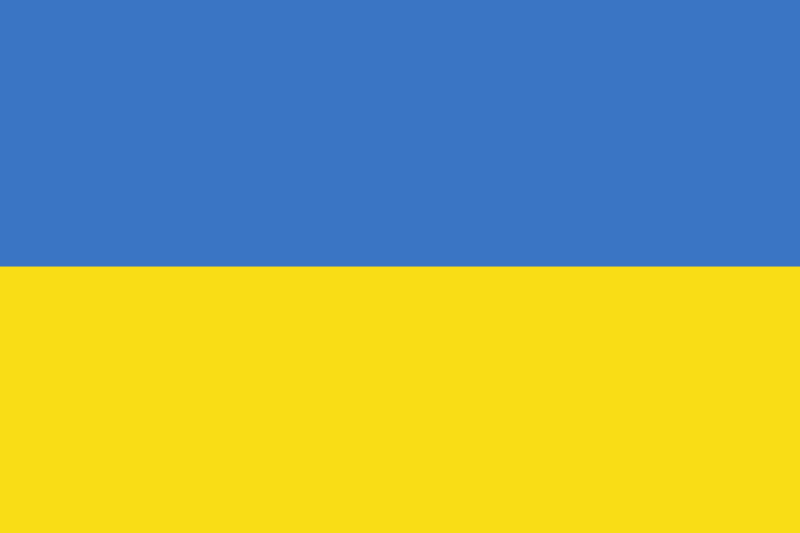 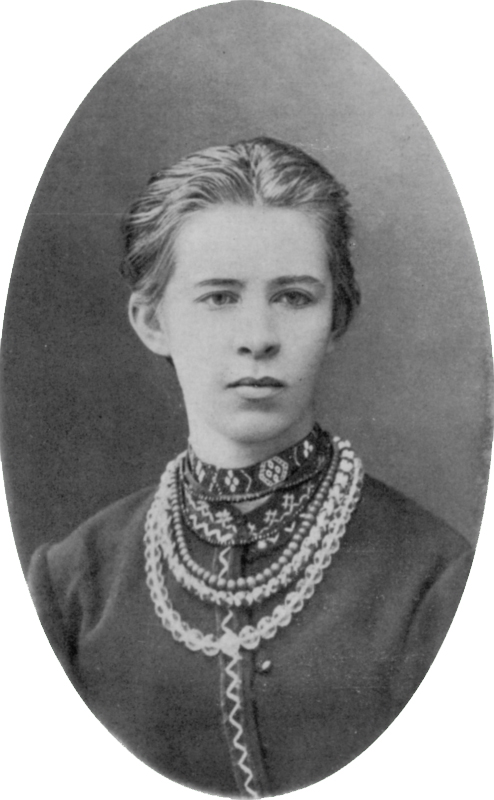 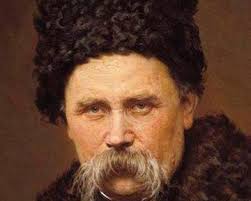 24 серпня 1991 (проголошення незалежностіУкраїни)
24 серпня 1991 (проголошення незалежності України)
Скільки країн межує з Україною (10)
До чого прив’язали Галю в українській народній пісні (До сосни косами)